AI Acquisition Resource Dashboard
File created on: 1/23/2025 6:59:03 PM
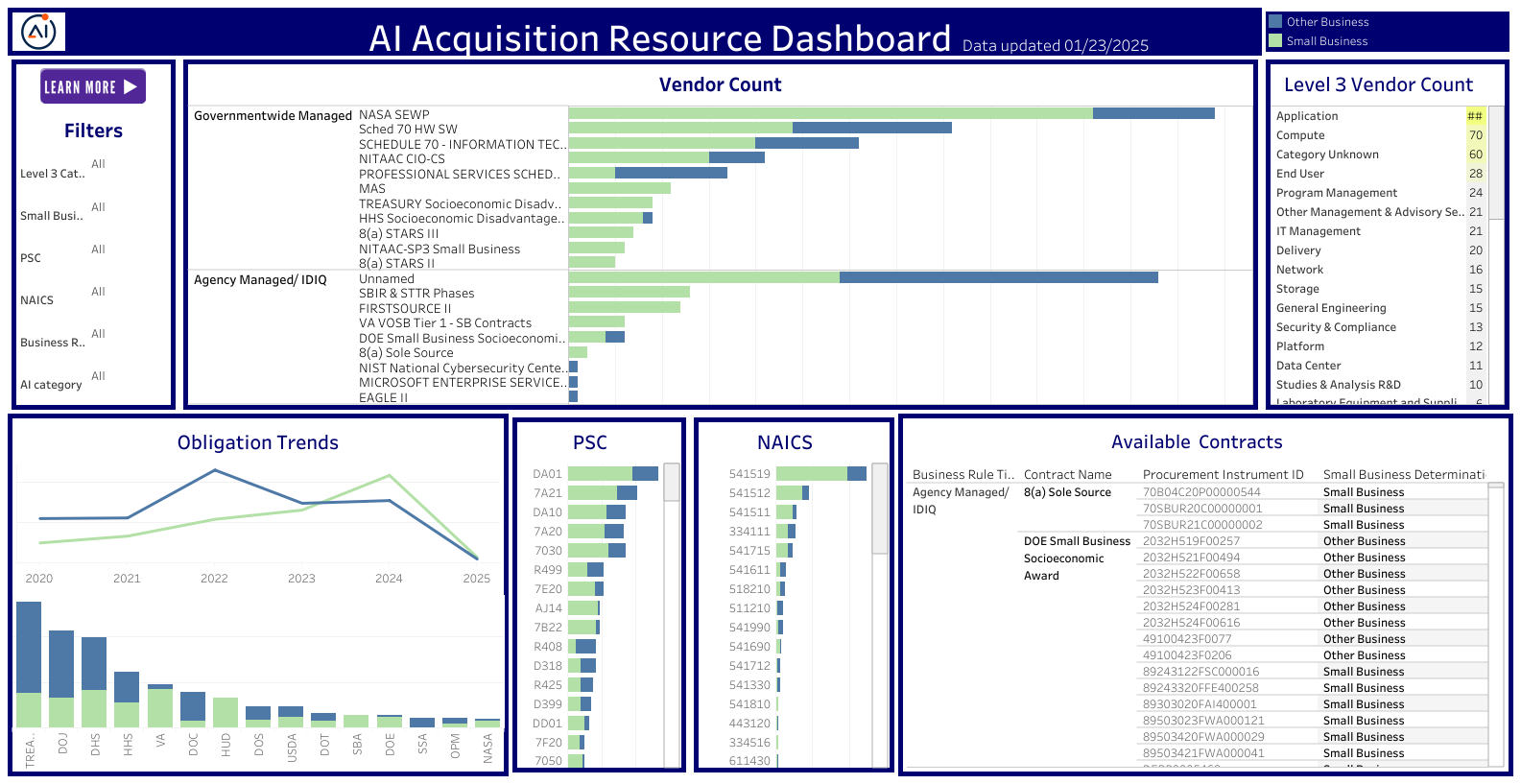